Advance Directive
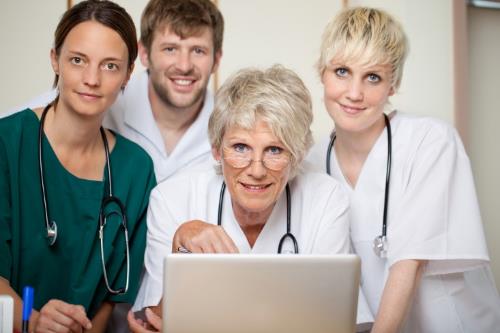 [Speaker Notes: This training is designed to provide facility supervisors and leaders with an overview of the new Advance Directive Changes]
OBJECTIVES
Participants will:
Review the Federal regulation at 483.10(c) (6) and 483.10(g)(12) and Guidance to Surveyors for F155 for Advance Directives
Identify definitions from the Federal Requirements
Describe the process for informing and assisting residents with their advance directives
Recognize a system to re-evaluate resident for decision-making ability and how to include the resident representative
Define requirements when research is being conducted on residents in the facility
[Speaker Notes: Objectives of the education is to review RoP for 483.10 (c) (6), 483.10 (c) (8), 483.10 (g) (12), on what is required to inform,, provide written information, assist, follow, reassess and update and communicate resident choices and preferences for care in relation to advance directives]
OVERVIEW 483.10(c)(6)
The Resident has:
The right to request, refuse, and/or discontinue treatment, to participate in or refuse to participate in experimental research, and to formulate an advance directive
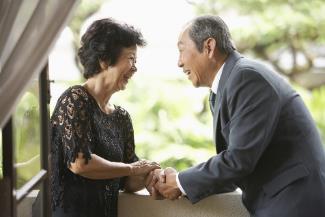 [Speaker Notes: Today we are going to address the requirements for facilities to inform, assist, document and re-evaluate the residents right to choose (or not choose) directions and preferences for care.]
OVERVIEW 483.10(g)(12)
§483.10(g)(12) – F155
The facility must comply with the requirements specified in 42 CFR part 489, subpart I (Advance Directives). 
(i) These requirements include provisions to inform and provide written information to all adult residents concerning the right to accept or refuse medical or surgical treatment and, at the resident’s option, formulate an advance directive. 
(ii) This includes a written description of the facility’s policies to implement advance directives and applicable State law.
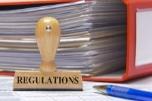 OVERVIEW 483.10(g)(12)
§483.10(g)(12) –Continued
(iii)Facilities are permitted to contract with other entities to furnish this information but are still legally responsible for ensuring that the requirements of this section are met.
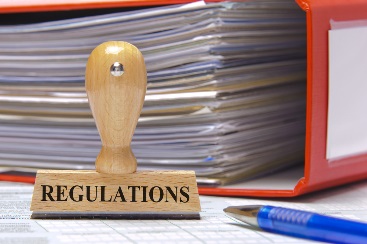 [Speaker Notes: Most facilities will do this themselves.]
OVERVIEW 483.10(g)(12)
§483.10(g)(12) –Continued
 (iv) If an adult individual is incapacitated at the time of admission and is unable to receive information or articulate whether or not he or she has executed an advance directive, the facility may give advance directive information to the individual’s resident representative in accordance with State law.
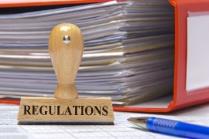 [Speaker Notes: (Here is where you would discuss State requirements for Advance Directives and what forms and resources are acceptable for use in the State)]
OVERVIEW 483.10(g)(12)
§483.10(g)(12) –Continued
(v) The facility is not relieved of its obligation to provide this information to the individual once he or she is able to receive such information. Follow-up procedures must be in place to provide the information to the individual directly at the appropriate time.
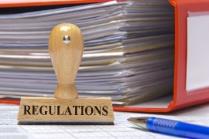 [Speaker Notes: What this means is—if a resident is incapacitated or if it is determined based upon assessment – that the resident is unable to made decisions, the health care agent, resident representative or legal decision maker will make the care decisions.  This provisions ensures that the facility will periodically – or if there is a change in condition—reassess the resident’s decision making ability.  If the resident improves and is now able to make decisions, then the resident will take over their own preferences and decisions for care]
DEFINITIONS
“Advance care planning” is a process used to identify and update the resident’s preferences regarding care and treatment at a future time including a situation in which the resident subsequently lacks the capacity to do so; for example, when a situation arises in which life- sustaining treatments are a potential option for care and the resident is unable to make his or her choices known.1  
	1 Adapted from: Emanuel, L.L., Danis, M., Pearlman, R.A., Singer, P.A. (1995). Advance care planning as a process: structuring the discussions in practice. Journal of the American Geriatric Society, 43, 440­6.
DEFINITIONS
“Advance directive” means, according to 42 C.F.R. §489.100, a written instruction, such as a living will or durable power of attorney for health care, recognized under State law (whether statutory or as recognized by the courts of the State), relating to the provision of health care when the individual is incapacitated. Some States also recognize a documented oral instruction.
DEFINITIONS
“Cardiopulmonary resuscitation (CPR)” refers to any medical intervention used to restore circulatory and/or respiratory function that has ceased. 
“Durable Power of Attorney for Health Care” (a.k.a. “Medical Power of Attorney”) is a document delegating to an agent the authority to make health care decisions in case the individual delegating that authority subsequently becomes incapable of doing so.
DEFINITIONS
“Health care decision-making” refers to consent, refusal to consent, or withdrawal of consent to health care, treatment, service, or a procedure to maintain, diagnose, or treat an individual’ s physical or mental condition. 
“Health care decision-making capacity” refers to possessing the ability (as defined by State law) to make decisions regarding health care and related treatment choices.
DEFINITIONS
“Life-sustaining treatment” is treatment that, based on reasonable medical judgment, sustains an individual’ s life and without which the individual will die. The term includes both life- sustaining medications and interventions such as mechanical ventilation, kidney dialysis, and artificial hydration and nutrition. The term does not include the administration of pain medication or other pain management interventions, the performance of a medical procedure related to enhancing comfort, or any other medical care provided to alleviate a resident’ s pain.
[Speaker Notes: These are all definitions from CMS in the updated draft of the State Operations Manual]
DEFINITIONS
“Legal representative” (e.g., “Agent,” “Attorney in fact,” “Proxy,” “Substitute decision- maker,” “Surrogate decision-maker”) is a person designated and authorized by an advance directive or by State law to make a treatment decision for another person in the event the other person becomes unable to make necessary health care decisions. 
“Treatment” refers to interventions provided for purposes of maintaining/restoring health and well-being, improving functional level, or relieving symptoms.
Facility Policy
It is the policy of the facility to establish, implement and maintain written policies and procedures for advance directives.  
The resident has the right and the facility will assist the resident to formulate an advance directive at their option.  
The facility will inform and provide resident with a written description of the facility’s policy to implement advance directives and (describe items applicable by respective State law).  
Resident has the right to accept, request, refuse and/or discontinue medical or surgical treatment and to participate in or refuse to participate in experimental research
[Speaker Notes: The facility is required to have a facility that addresses each of these bullet points]
Procedure
When a resident is admitted, the facility will need to identify if the resident has an advance directive
Examples can include:
Living Will
Medical Power of Attorney
DNR (Do Not Resuscitate) order
MOLST or POLST
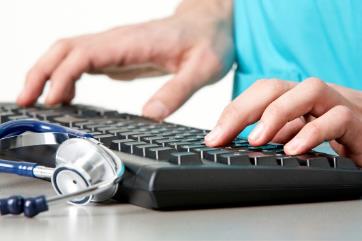 [Speaker Notes: Discuss here what forms/examples you are using in your facility based on State law]
Procedure
The facility will need to provide the new resident with written description of the facility’s policies to implement an advance directive
The facility needs to identify if the resident is able to make decisions.  If not, identify the resident representative who will be responsible
[Speaker Notes: It is in the regulations that information on the facility policies and procedures regarding advance directives be provided IN WRITING to the resident and/or resident representative

Facilities will need to assess the resident’s decision-making capacity and if resident is unable to make decisions, the facility must identify or arrange for an appropriate legal representative for the resident in order to make relevant health care decisions.  The facility will need to follow State law in this case
**Facilities need to periodically (such as with the MDS schedule or with changes of condition) reassess the resident for decision-making ability –because if the resident improves and is able to make decisions, the resident has a right to make their own decisions when capable.  This is also crucial for residents whose decision making ability declines.  The facility will need to identify if a resident representative will need to make decisions for a resident when they no longer are able.]
Procedure
Advance Directive documents will need to be in the same section of the medical record in the facility for staff to be able to quickly and easily retrieve in the event of immediate need
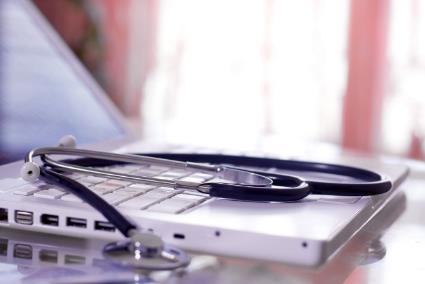 [Speaker Notes: ***Identify where this will be in your facility to discuss with staff]
Procedure
Resident wishes identified in the Advance Directives will need to be in the Care Plan.  Examples can include:
CPR
Tube Feeding
IV’s or IV medications
Comfort Care directives
Etc.
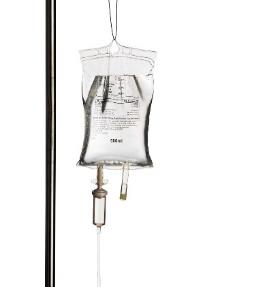 [Speaker Notes: These will need to be in the plan of care and identified – if applicable – on the CNA care record/Care card and communicated to direct care givers]
Procedure
When a resident has a change of condition, the facility Interdisciplinary Team should re-evaluate the Advance Directives with the resident or resident representative to ensure preferences are documented in light of the change.
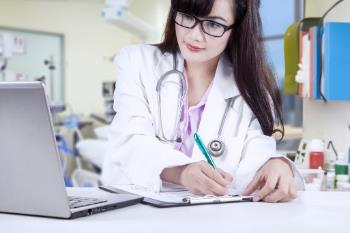 [Speaker Notes: So for example, you have a resident who came to you for therapy following hip surgery and the goal was to go home.  During the course of the stay in your facility, the resident found out he had terminal cancer.  The resident had previously indicated that they wanted all life sustaining measures previously.  Resident may, in light of the new information, choose advance directives differently—and maybe not—but resident has the right to discuss and make changes.]
Procedure
There may be a time when a resident has a choice for care that the facility and physician do not believe they can accommodate in the facility, this will be addressed with the facility Medical Director, Administrator and QAA Committee for decision on placement.
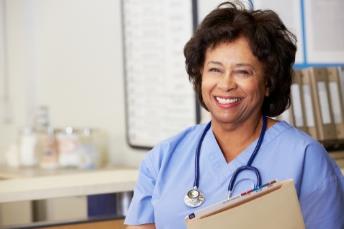 [Speaker Notes: This will be addressed by the DON, Administrator, Medical Director and the Social Worker.  They may ask you questions regarding the resident decision.]
Advance Care Planning
Advance Care Planning provides the resident the opportunity to make informed choices for their care IN ADVANCE, to be implemented at a time when the resident may not be able to make decisions—this is why it is called “Advance Care Planning”
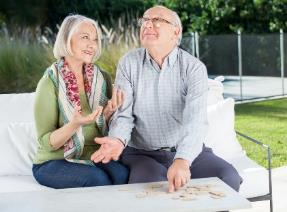 [Speaker Notes: The Interdisciplinary team will need to assist the resident by providing relevant health information in a language the resident can understand.

Resident wishes will be care planned, keeping in mind that the facility will encourage resident involvement and decision making as much as possible.  Include the resident representative if resident agrees, in discussion on treatment options]
Right to Refuse Medical or Surgical Treatment
A resident has the right to refuse treatment and we cannot treat the resident against their wishes
Facility staff can offer alternative treatments and therapies
The nurse will need to provide and document education on the risks and benefits of refusal in order for the resident to make an informed choice
[Speaker Notes: The refusal can be made verbally or in an advance directive.  Residents can refuse treatment even if the treatment is designed to help them (e.g., refuses artificial nutrition or IV hydration, despite having lost considerable weight),  If a resident is unable to make a health care decision, a decision by the resident’s legal representative to forego treatment may, subject to State requirements, be equally binding on the facility.]
Right to Refuse Medical or Surgical Treatment
The facility cannot transfer or discharge a resident for refusal of treatment unless other criteria for discharge or transfer are met
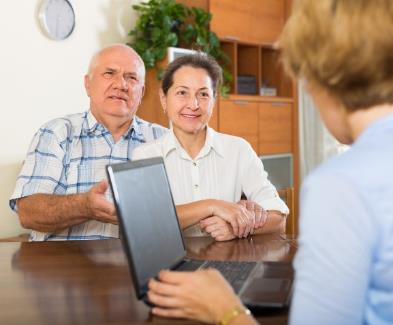 Right to Refuse Medical or Surgical Treatment
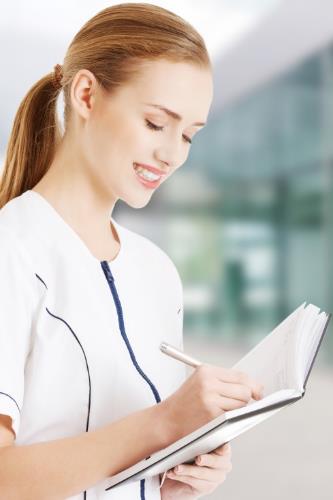 If the refusal of treatment results in a significant change in condition, the facility will need to reassess the resident and update the care plan.
[Speaker Notes: This can be done with the Significant Change in Status MDS, if this change meets the criteria in the MDS 3.0 RAI Manual guidelines.]
Right to Refuse Medical or Surgical Treatment
If the resident declines and is assessed that the resident is unable to make decisions, the facility will need to document the assessment and invoke the resident’s health care agent or legal representative to make decisions
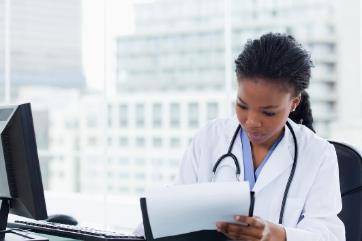 [Speaker Notes: Many times when there is a change in condition and the resident is no longer able to make decisions, the legal decision maker will need to take over to determine care decisions.]
Right to Refuse Medical or Surgical Treatment
The resident representative and physician will need to be notified of resident refusals
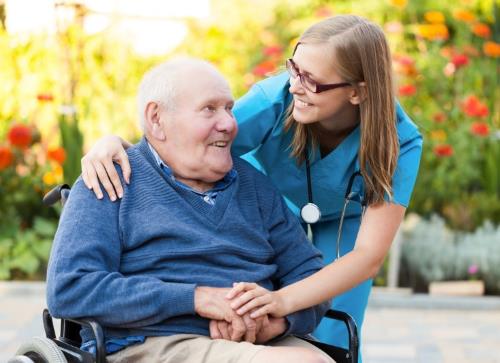 [Speaker Notes: The resident representative and physician/NP/Hospice will be notified of resident’s refusal of treatment. Risks and benefits will be reviewed and documented in the resident record.

Discuss how to handle the following with the group:
What if the resident has previously requested one or more family members not be involved in care?
 What if there is a disagreement within the family with the resident's decision to refuse care?]
Cardiopulmonary Resuscitation - CPR
The facility will provide basic life support, including CPR – Cardiopulmonary Resuscitation, when a resident requires such emergency care, prior to the arrival of emergency medical services, subject to physician order and resident choice indicated in the resident’s advance directives.
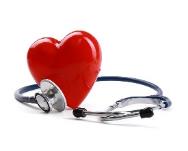 [Speaker Notes: Nurses and other care staff are educated to initiate CPR, as recommended by the American Heart Association (AHA) unless:
A valid Do Not Resuscitate order is in place
Resident presents with obvious signs of clinical death (e.g. rigor mortis, dependent lividity, decapitation, transection or decomposition) are present
Initiating CPR could cause injury or peril to the rescuer

*Facilities cannot have no code policies—facility staff must follow the advance directives and physician orders]
Right to Decline to Participate in Experimental Research
The resident has the right to refuse participation in experimental research.
The resident who is being considered for experimental research must be fully informed (e.g. medication, treatment) 
The resident must give informed consent to participate
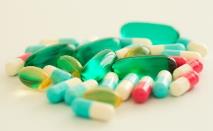 [Speaker Notes: Research would refer to the development, testing and use of a clinical treatment (such as an investigational drug or therapy) that is not yet approved by the FDA or medical community as effective and conforming to accepted medical practice.

If the facility participates in experimental research involving the residents in the facility, the Facility Institutional Review Board will review and approve any research program and will have a committee to oversee the program for the best interest of the residents and will follow laws on Protection of Human Subjects of Research]
Right to Decline to Participate in Experimental Research
If the resident is incapable of giving informed consent but the legal representative gives proxy consent, it is the responsibility of the facility to properly obtain the proxy consent and measures taken to protect the individual from harm or mistreatment.
The legal representative also may refuse participation before and during the research activity
[Speaker Notes: Both the resident (if making their own decisions) or the Legal Representative can decide at anytime to refuse participation in research.  By agreeing once that doesn’t mean that they can’t change their mind!  The resident can stop at anytime.]
Conclusion
The resident has the right to be presented with written information on their rights, to formulate an advance directive if they don’t have one—and the facility should offer assistance to the resident.  
The resident is not required to have an advance directive if they don’t want one.
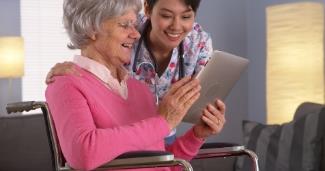 [Speaker Notes: The facility will need to have good documentation to substantiate that resident was provided with the information

The facility cannot make the resident formulate an advance directive if they don’t want one]
Conclusion
Once resident has indicated preferences to either accept or refuse medical or surgical treatment or care, it needs to be on the care plan and communicated to care givers
Residents can choose to change their mind at anytime
The Interdisciplinary Team will need to periodically assess resident’s decision-making ability
[Speaker Notes: Facility staff will need to ensure that information is periodically discussed with resident AND if they have a change of condition as it may change their choices—and we need to make sure it is clearly documented]
Conclusion
Potential areas surveyors can focus on:
Resident resuscitated despite a DNR order in the resident record
Resident hospitalized against documented wishes
Resident had a complication from experimental research and there is no evidence of consent
Treatment delivered to resident was based on consent from an individual that was not identified as the resident representative
[Speaker Notes: Here are a few areas that surveyors could identify a deficiency if staff are not following the process]
Conclusion
Providing quality of care for our residents includes ensuring that the resident is able to direct his or her own medical care and treatment!
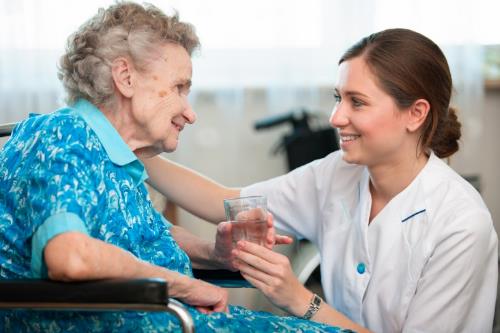 Questions?
REFERENCES
References 
 
Medicare and Medicaid Programs; Reform of Requirements for Long-Term Care Facilities 10/04/16: 
https://www.federalregister.gov/documents/2016/10/04/2016-23503/medicare-and-medicaid-programs-reform-of-requirements-for-long-term-care-facilities  
 
State Operations Manual Appendix PP – Guidance to Surveyors for Long-Term Care Facilities, 06/10/16: 
https://www.cms.gov/Regulations-and-Guidance/Guidance/Manuals/downloads/som107ap_pp_guidelines_ltcf.pdf  
 
CMS Memo Ref:  S&C 17-07-NH:  Advance Copy – Revisions to State Operations Manual (SOM), Appendix PP- Revised Regulations and Tags, 11/09/16:   
https://www.cms.gov/Medicare/Provider-Enrollment-and-Certification/SurveyCertificationGenInfo/Downloads/Survey-and-Cert-Letter-17-07.pdf
Thank you for participating in this education session!